Happy Birthday
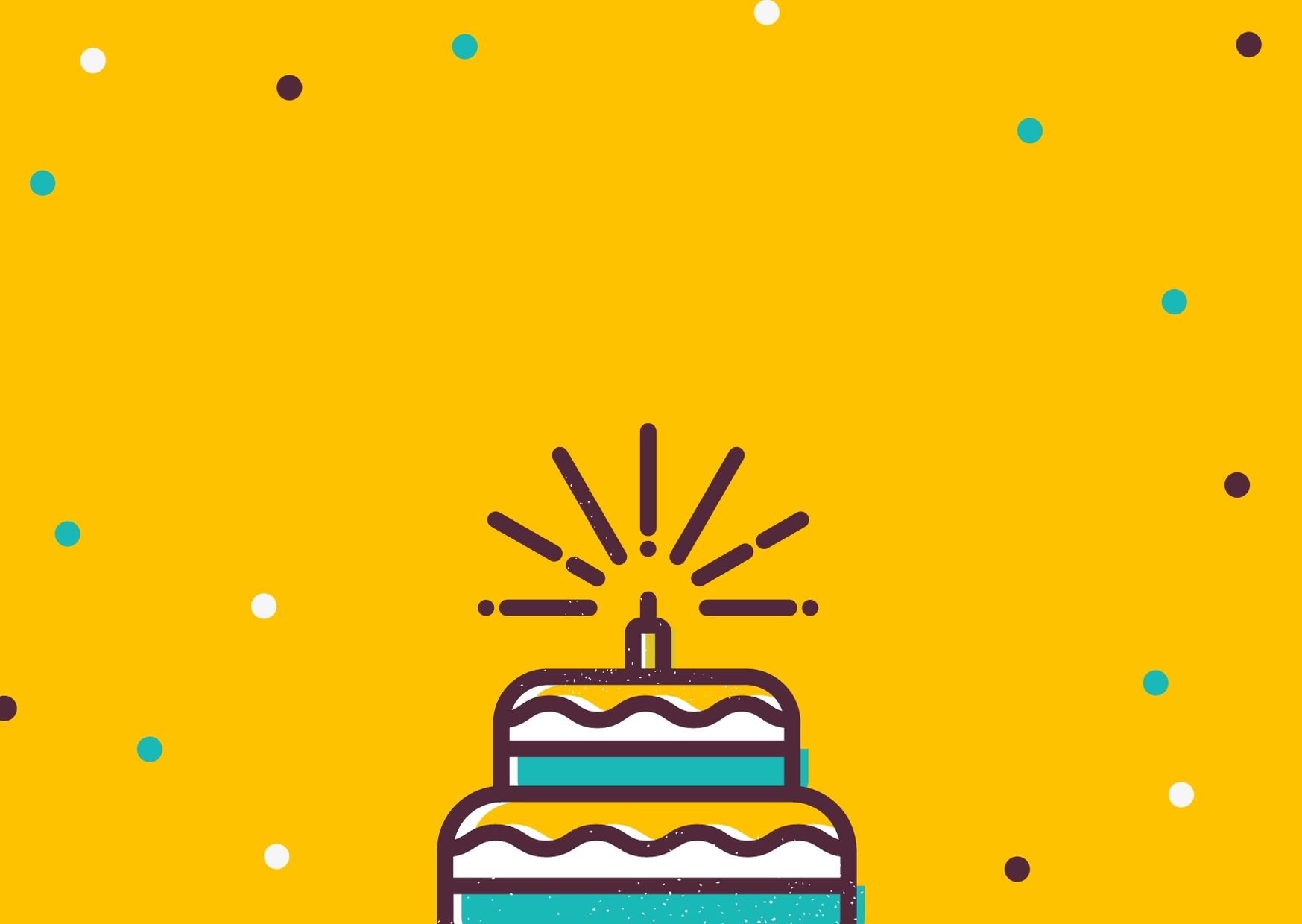 We hope you had a wonderful celebration!
Late greetings from the Palmerstons